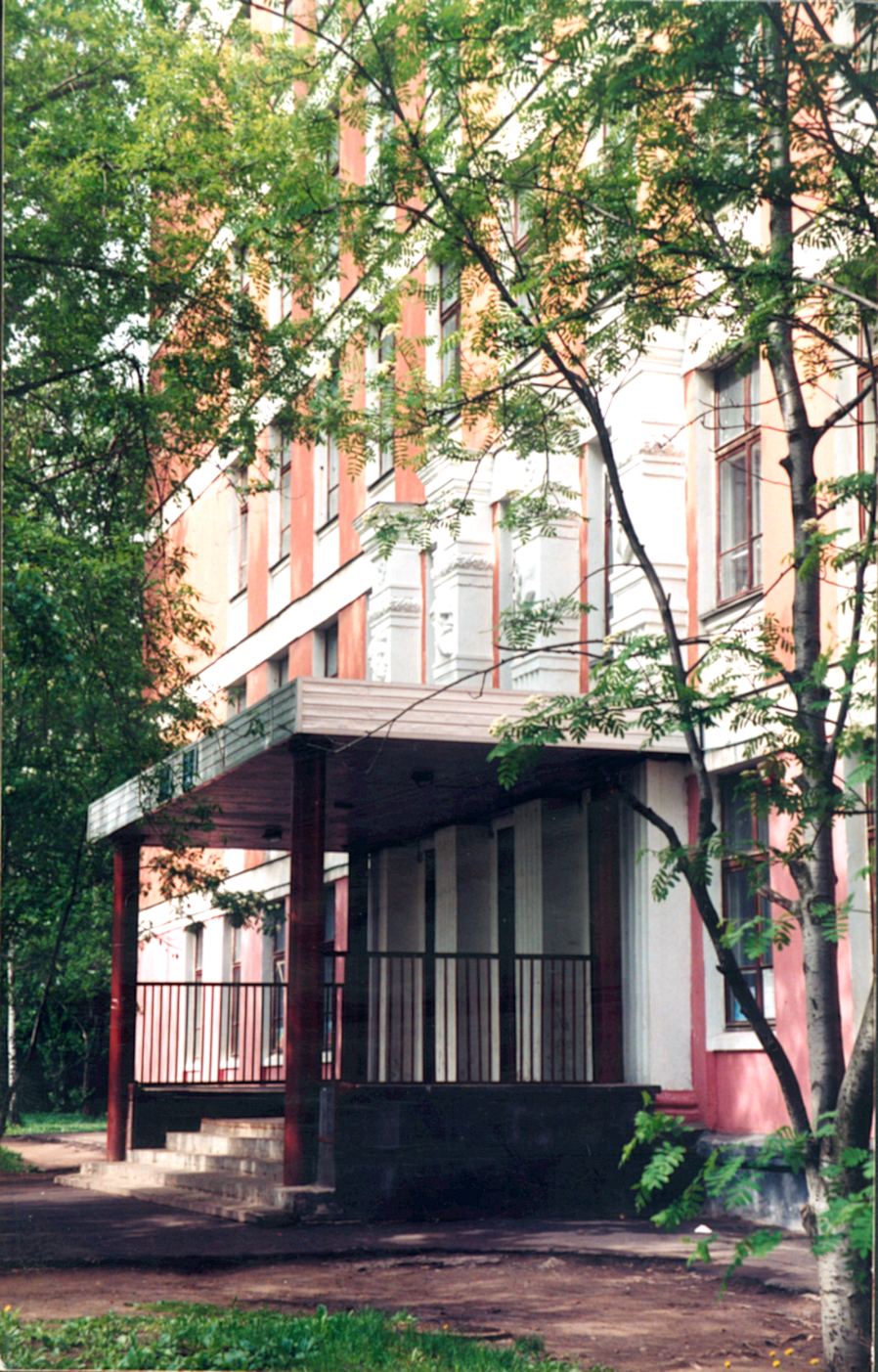 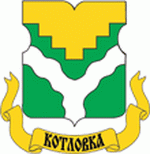 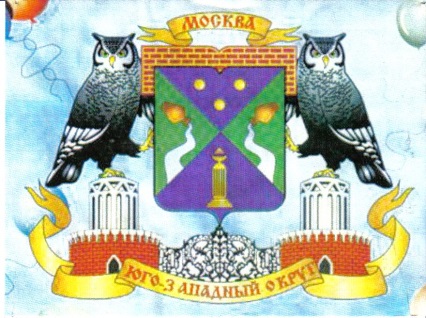 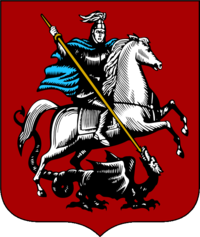 Роль школьного музея «Ветераны Великой Отечественной войны и труженики
тыла района Котловка» в гражданско – патриотическом воспитании учащихся

Военно-исторический музей ГБОУ Школа № 626 ЮЗАО
 города Москвы
Руководитель военно-исторического музея «Ветераны ВОВ и труженики тыла района Котловка»Соболева Татьяна АлексеевнаЧлен Союза краеведов России
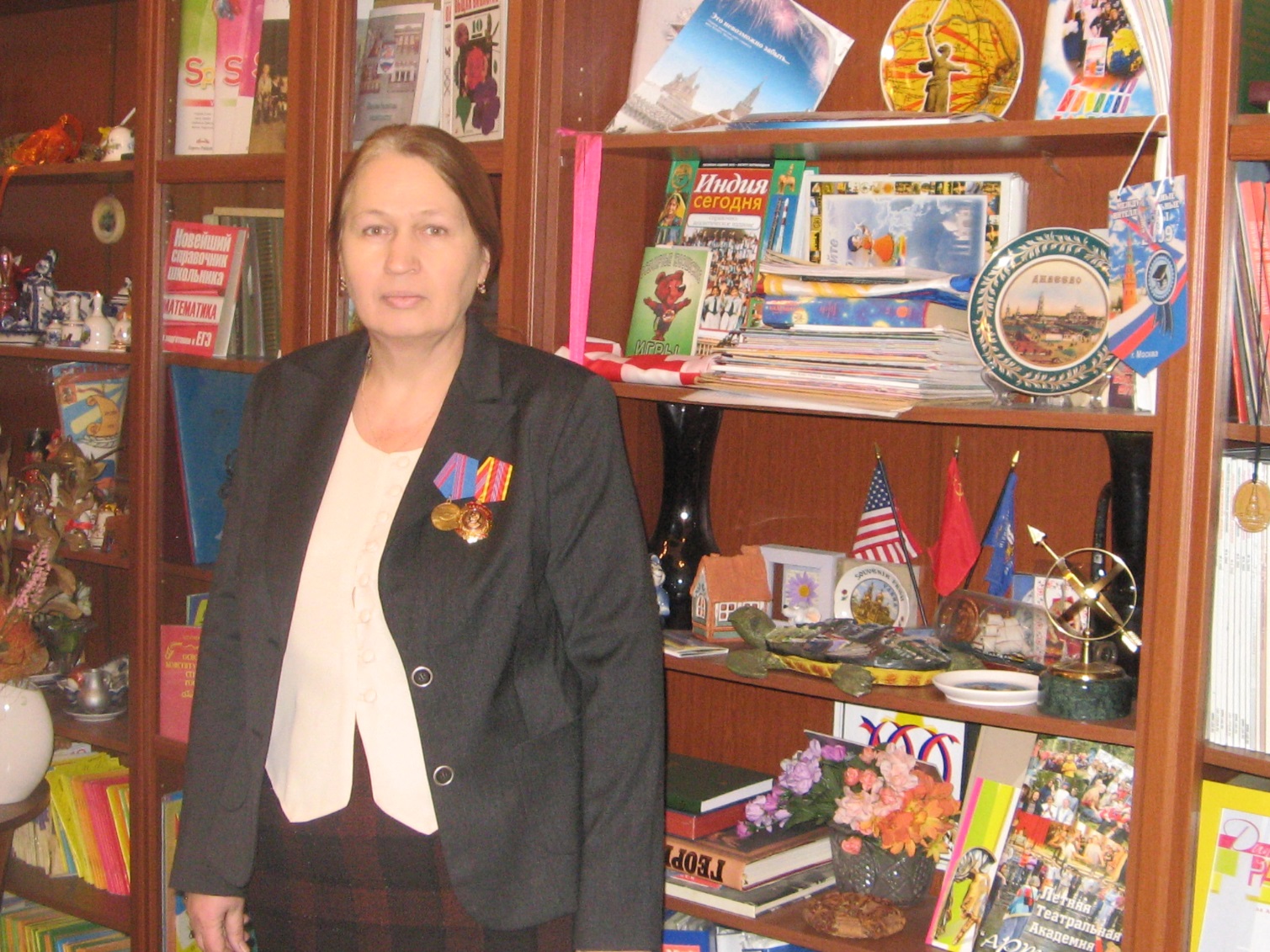 Военно-исторический музей: для детей и вместе с ними
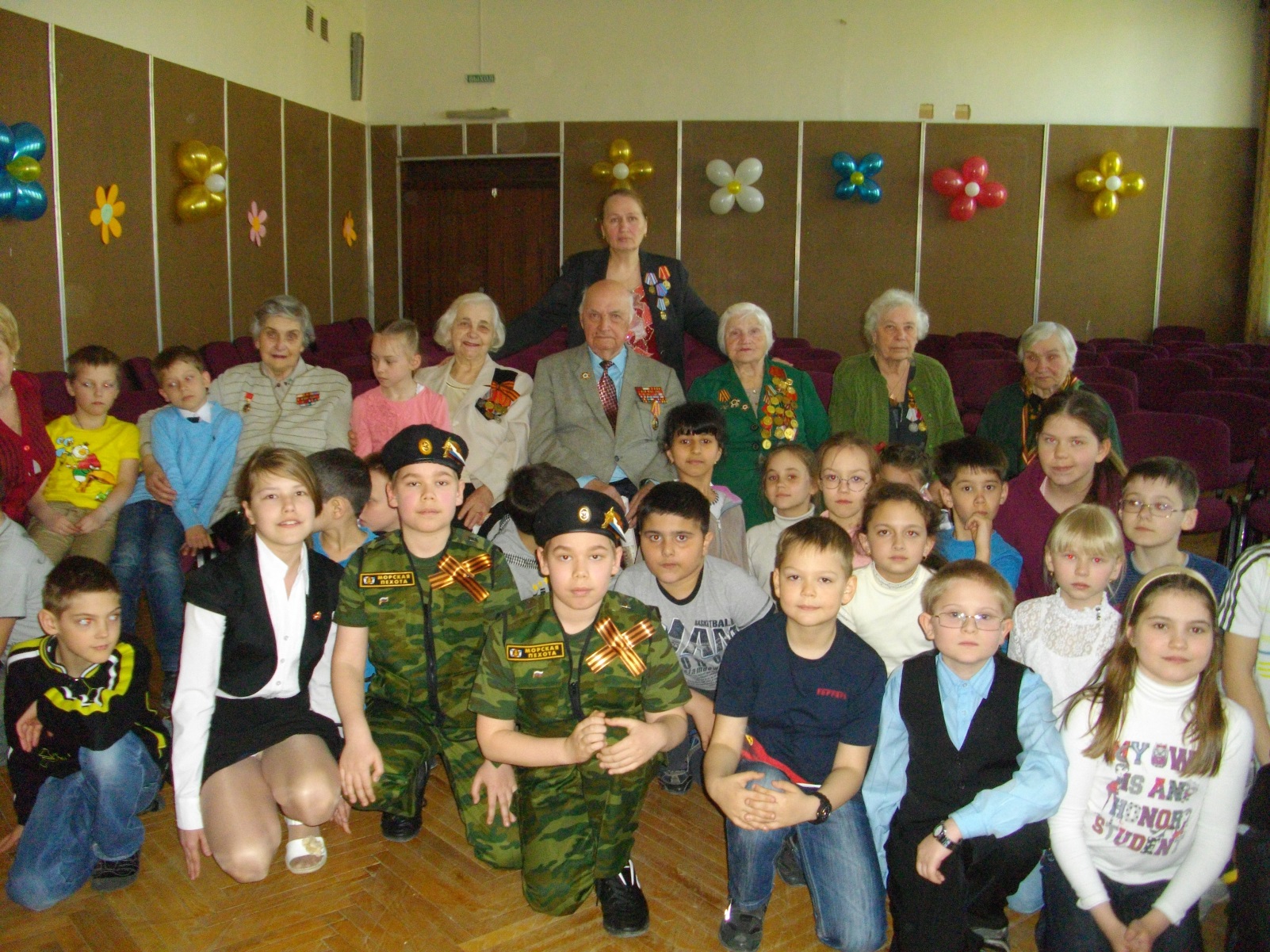 Ссылка музея http://sch626uz.mskobr.ru/common_edu/strukturnoe_porazdelenie_sosenki/obwie_svedeniya1/shkol_nyj_muzej/vstrecha_veterana_velikoj_otechestvennoj_vojny_ivanova_vladimira_petrovicha
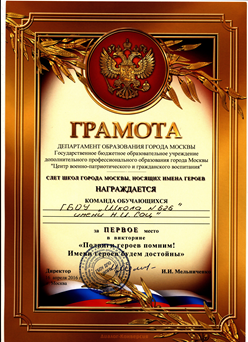 Музей   «Ветераны  Великой  Отечественной  войны  и  труженики  тыла  района   «Котловка»
12 декабря 2000г. в нашей школе был открыт музей на основе многолетней поисковой работы учащихся под руководством бывшего директора  школы №517(626) Л.В. Крыловой, сотрудников образовательного учреждения и совета ветеранов района Котловка. Большую работу по созданию и развитию музея выполнили ветераны Великой Отечественной войны: Савельева Е.Д., Кононенкова В.Н., Рыбина Н.Ф., Игонин Е.А., Каманин Н.А., Новоселова В.Я., Тушев Г.Т., Фролов В.И., Грановская Т.В., Чернявская О.В., Пшенников В.А., Кагановский И.Б. 
 Экспозиция школьного музея  знакомит  с главными битвами Великой Отечественной войны и участниками их. Тематические стенды посвящены началу войны «Вставай, страна, огромная!», Москва военная» , «Всё для фронта, всё для победы!..», «Победа!» в ВОВ (1941-1945гг.), «Содружество» взаимосвязь с краеведческим музеем Белоруссии, волонтёрское движение «Никто не забыт, ничто не забыто», акции: «Патронажной», «Бессмертный полк».
 Специальные разделы посвящены партизанскому движению и народному ополчению в годы Великой Отечественной войны, беспримерному подвигу комсомольцам и пионерам-героям.
 В фондах музея  около двух тысяч экспонатов – портреты командующих войск Красной Армии, карты сражений, газеты, фотодокументы, макеты, репродукции картин, личные документы участников Великой Отечественной войны, фотографии из семейных архивов, книги, различные вещественные экспонаты, переданные в музей ветеранами – жителями района Котловка и собранные в ходе походов и поездок по городам-героям Крыма (Керчь, Севастополь), Ленинградской, Калужской, Смоленской, Московской, Тульской области активистами кружка «Поиск » при музее.
* В музее проходят уроки: истории, литературы, обществознание, рисование. На уроках используют музейные экспонаты. Музейный актив проводит экскурсии в целях познавательной и воспитательной работы, используя мемуарную литературу и справочные издания, подлинные вещи. Активисты посещает ветеранов, участвует в конкурсах и создаёт архивные папки на ветеранов для будущего поколения.
   Вахта памяти проводится в музее в дни памятных дат. Встреча с ветеранами и тружениками тыла проходят у нас в школе: музее, классах, актовом зале и на площадке.
  * Под руководством  руководителя музея и других педагогов поводим праздничные концерты  к Дню Воинской Славы для наших ветеранов.  Поздравляем их с Днём рождения и праздниками, а кто не ходит, то посещаем на дому .
  * Активисты участвовали в конкурсах: «Никто не забыт, ничто не забыто», «Из дальних странствий возвратясь», «Юный экскурсовод», «Кубок Героев», «Духовные скрепы Отечество», «Моему музею посвящается», «Музейный лабиринт», «Ярмарка идей на Юго-Западе», «Культура и дети» и прочие. Они готовят материал о ветеранах войны и труда для газет: «За Калужской заставой», «Вечерняя Москва», «Возглас», «Наш район Котловка», сборников «Ветераны». Издают книги: В. Шмуратов «Избранное», Буков И.А. о местах нашей Родины.
  * После таких мероприятий учащиеся меняются. Расширяется их кругозор. Проявляется творческая инициатива в процессе сбора материала, чувство локтя к окружающим, оказывается помощь ветеранам войны и труда, инвалидам. Дети, учителя, ветераны, родители знают наш музей и помнят его. Только благодаря им он живёт.
Основные направления деятельности школьного музея
Цели:
Гражданское и военно-патриотическое воспитание в духе толерантности на примере героического подвига защитников Отечества и дружбы народов
Сбор, хранение и экспозиция музейных предметов периода Великой Отечественной войны и  поисковых материалов
Формирование осознания величия подвига советского народа в Великой Отечественной войне
Задачи:
Содействовать созданию и внедрению исторического образования и воспитания обучающихся через интерес проводимых мероприятий 
Обеспечение духовного развития
Приобщения к ценностям национальной и мировой культуры
Совершенствование форм и методов  работы с посетителями
Улучшение учебно-экскурсионного обслуживания
Активизировать выставочную работу
Наладить планомерные контакты с историческими и краеведческими музеями
Формирование фондов
Темы военно-исторического музея
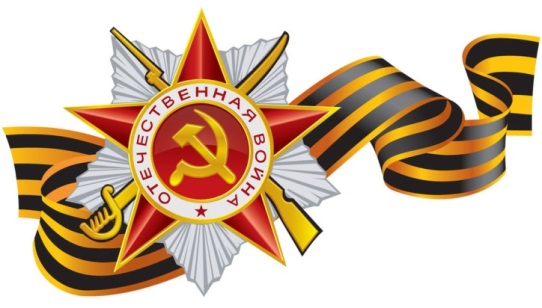 Москва военная
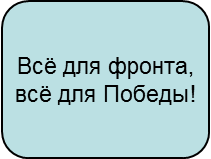 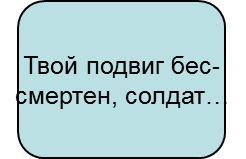 Победа!
Содружество
Дети войны
Москва военная
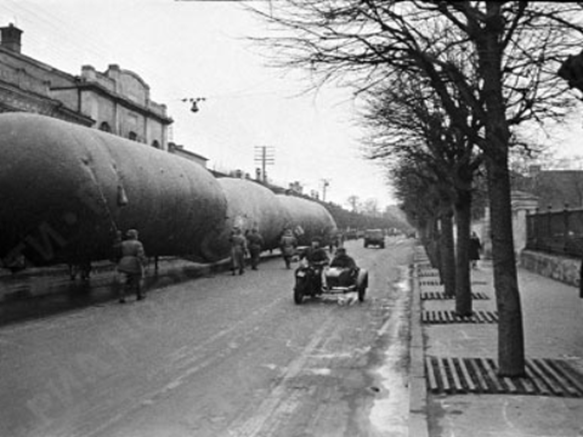 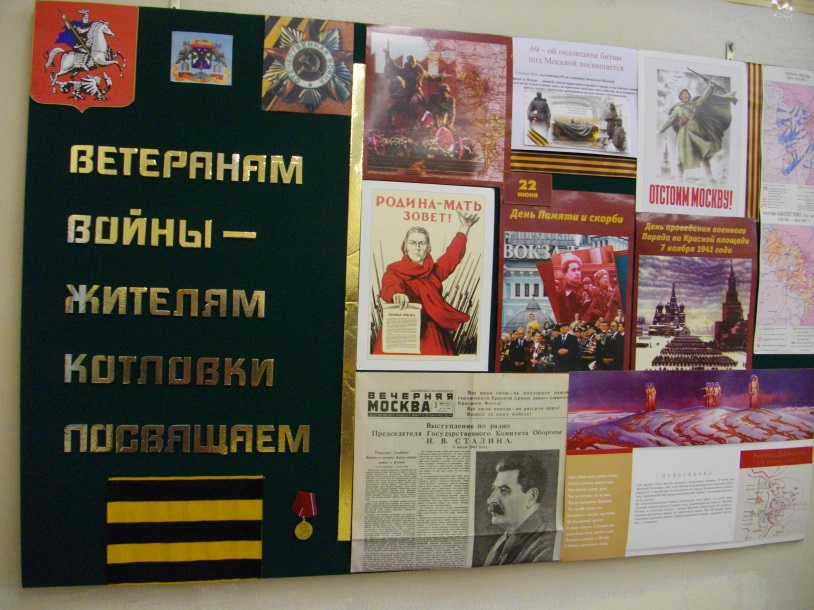 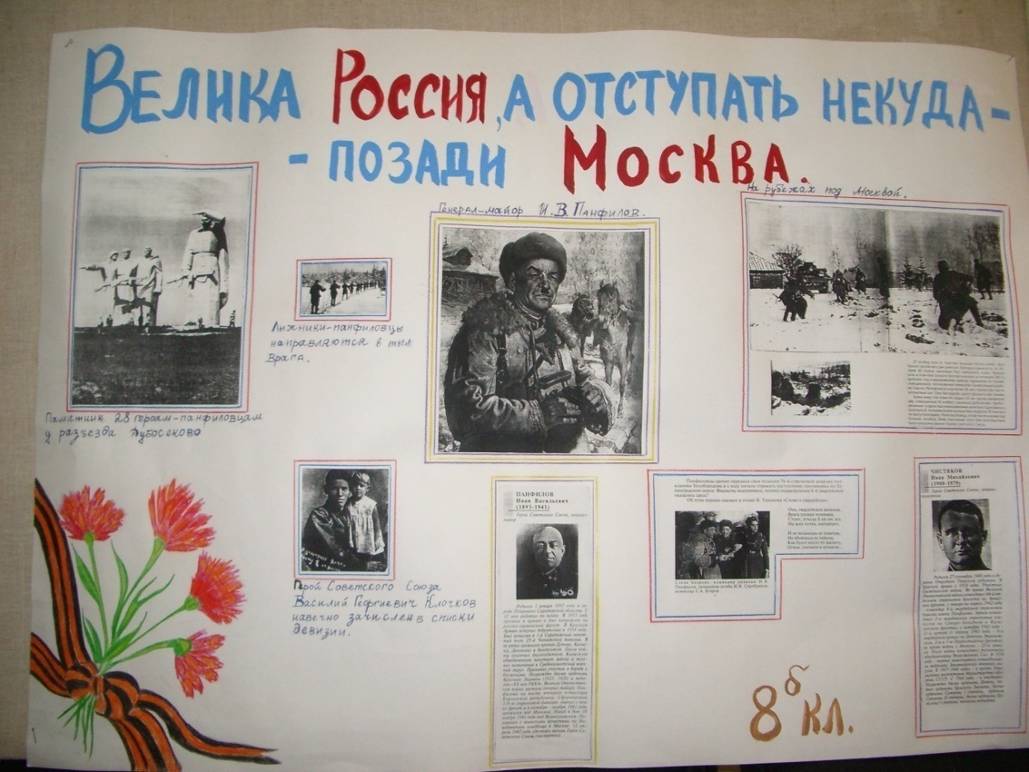 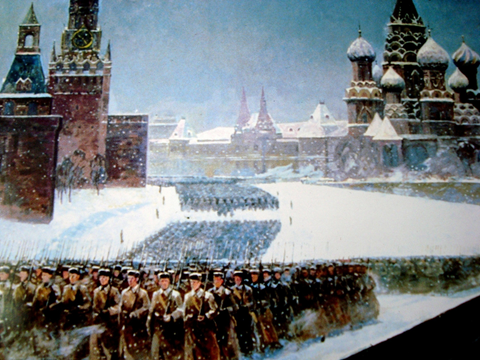 Твой подвиг бессмертен, солдат…
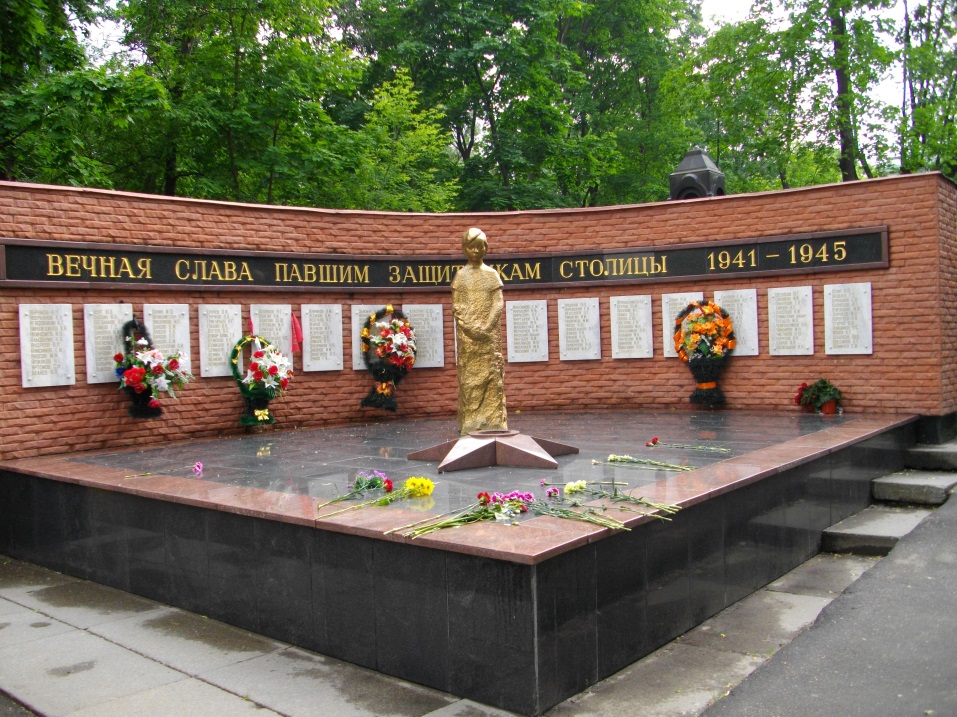 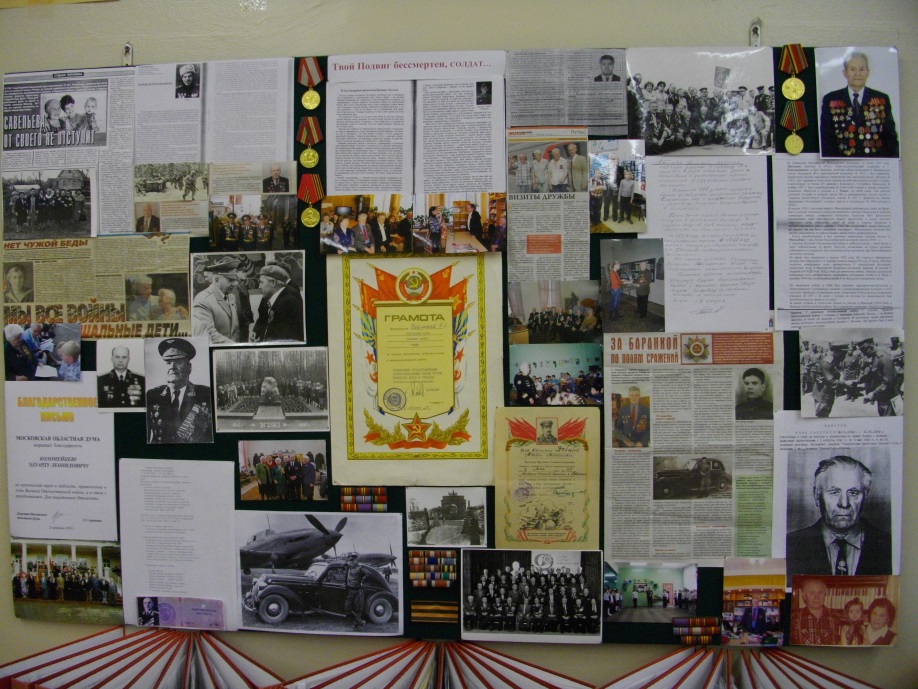 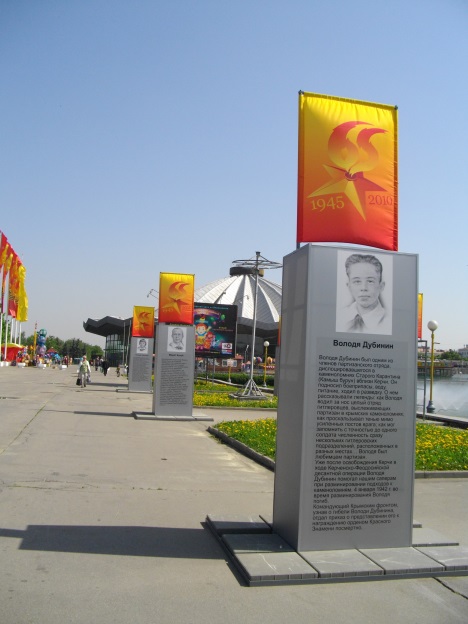 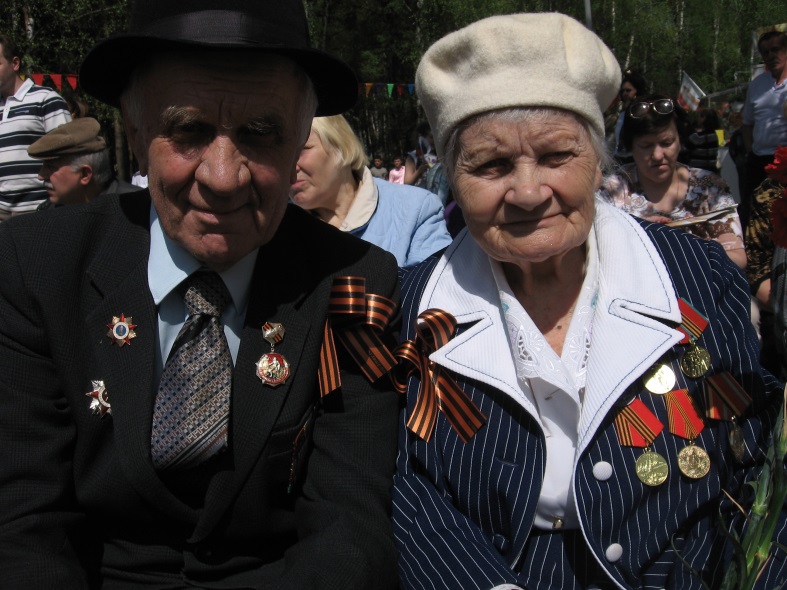 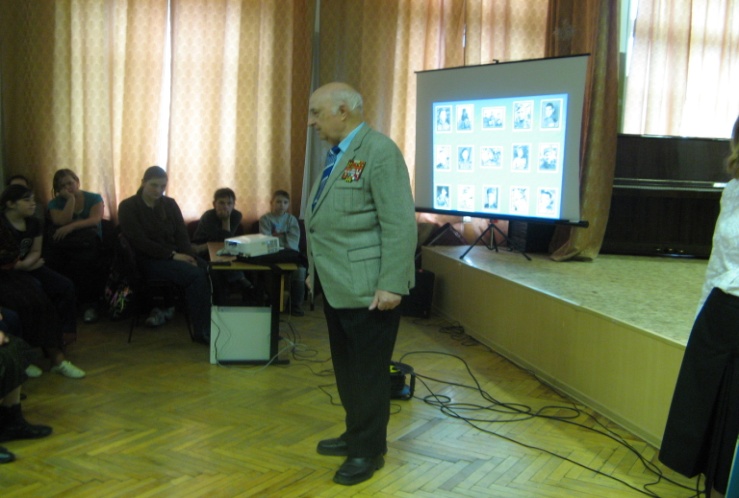 Всё для фронта, всё для победы!..
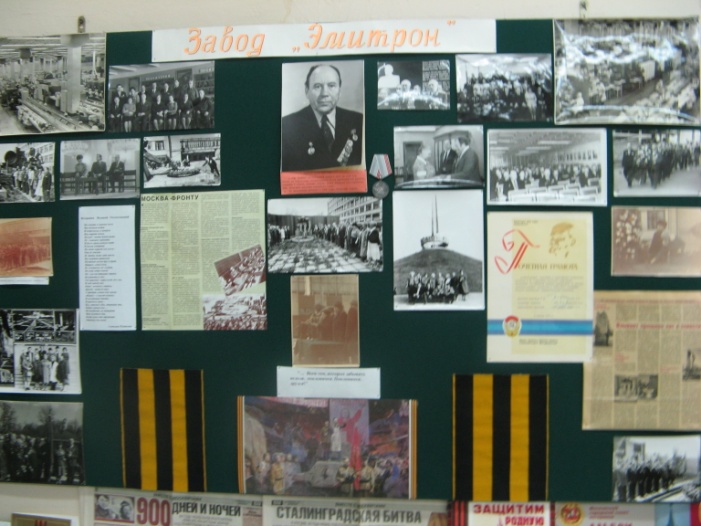 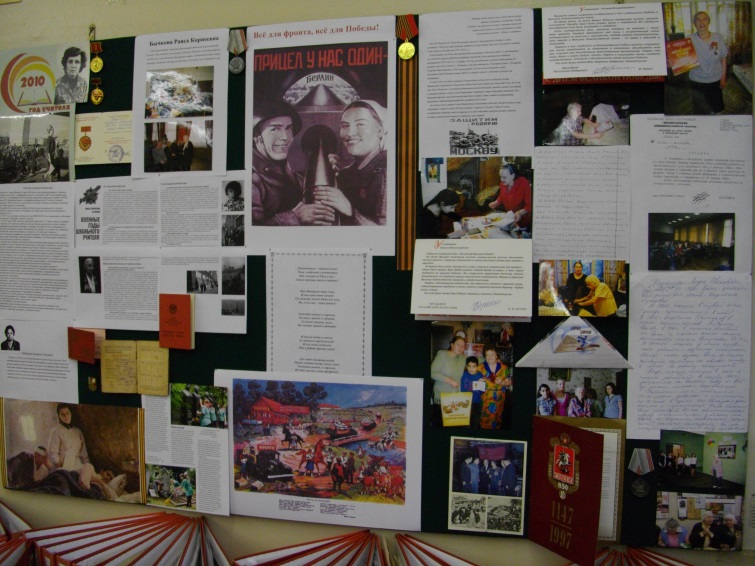 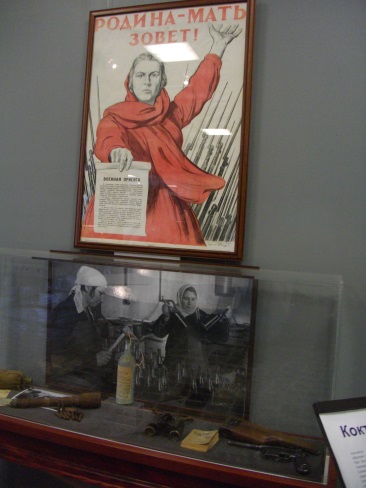 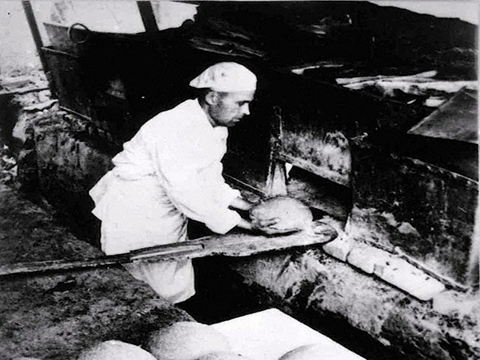 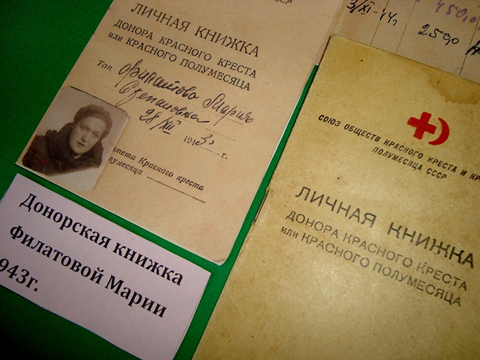 Победа!
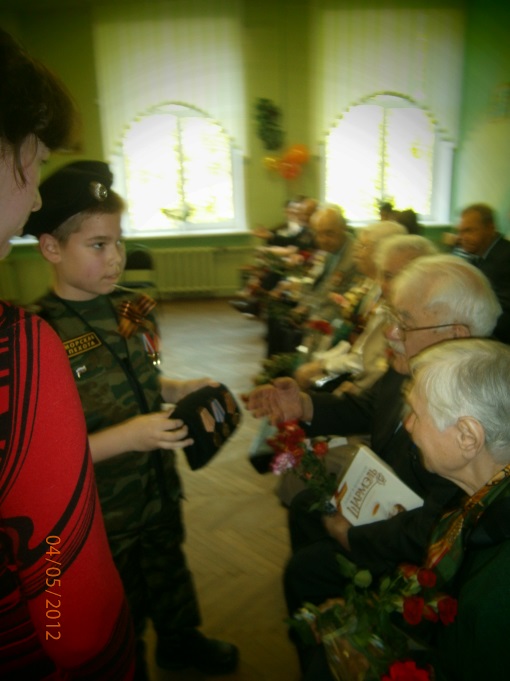 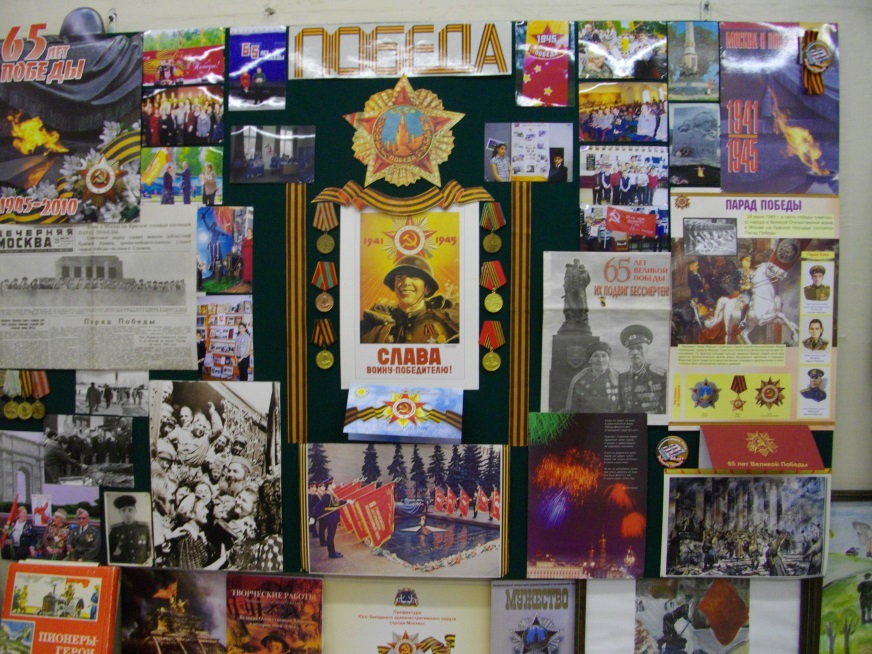 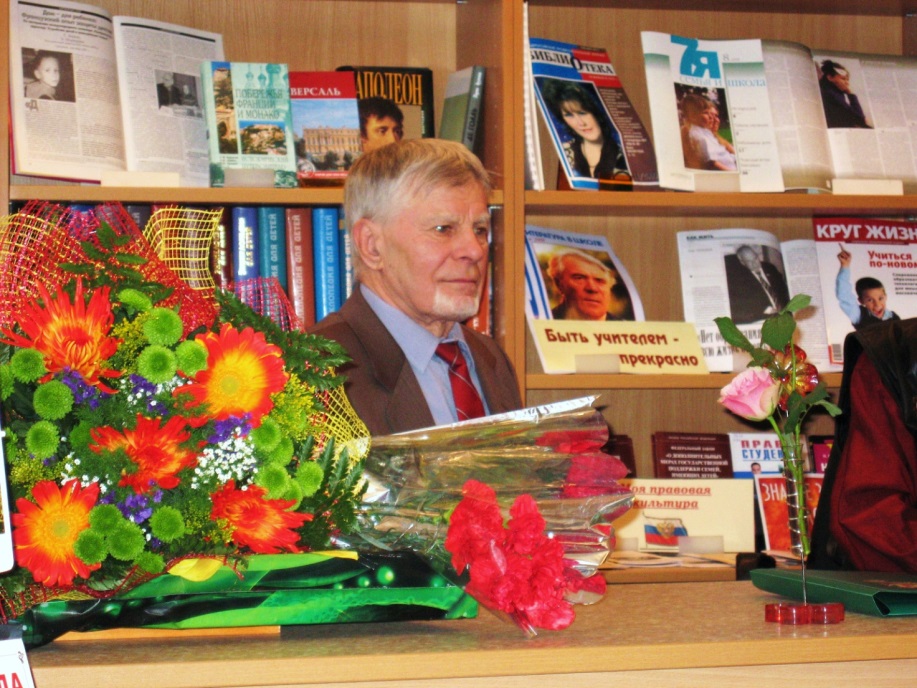 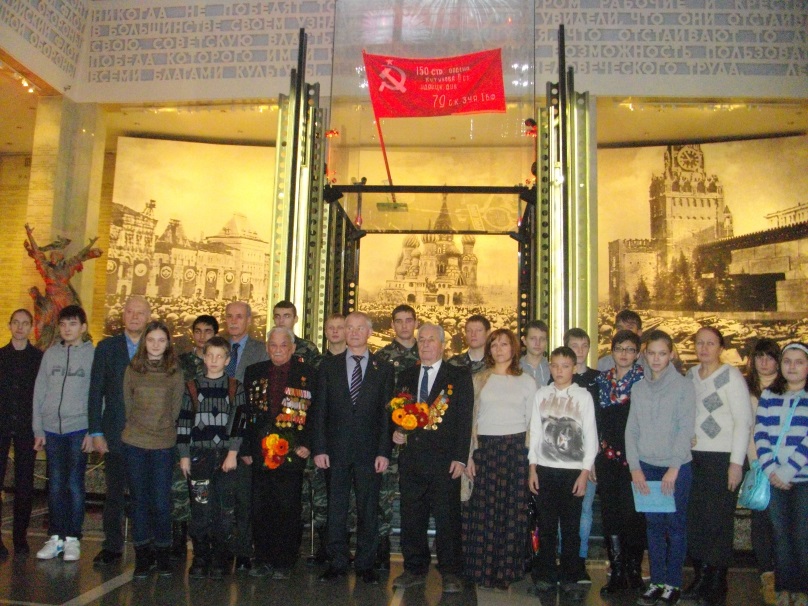 Формы работы музея
экскурсии
исследо
вательская
деятель
ность
встречи с
ветеранами
день
 памяти
конкурсы
поисковая
 работа
связь с
другими
музеями
выставки
уроки
мужества
праздники
Экскурсии
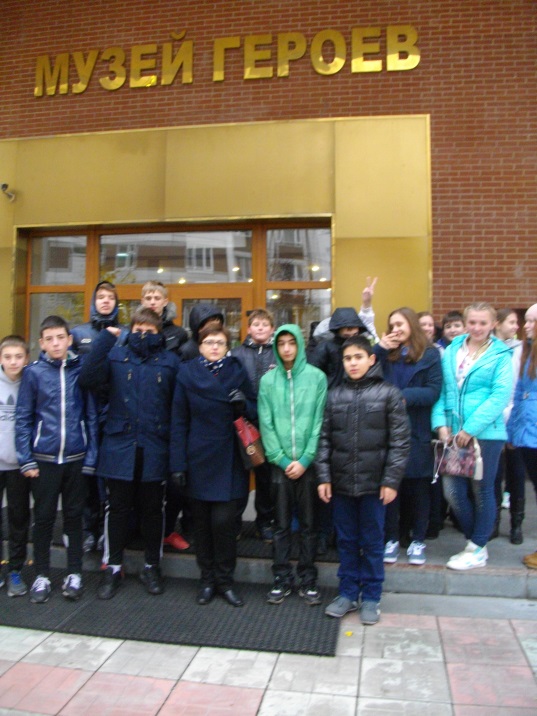 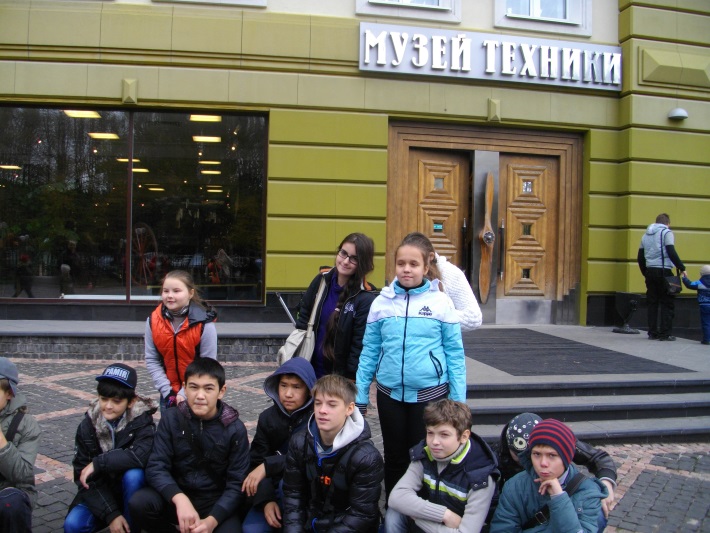 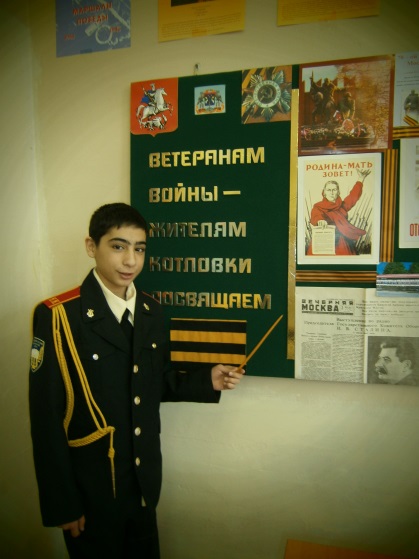 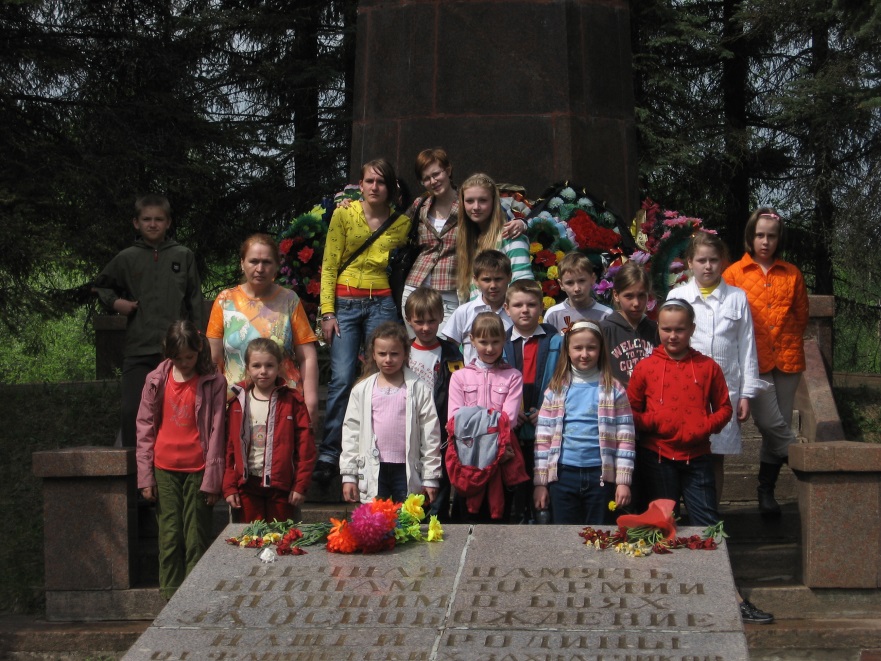 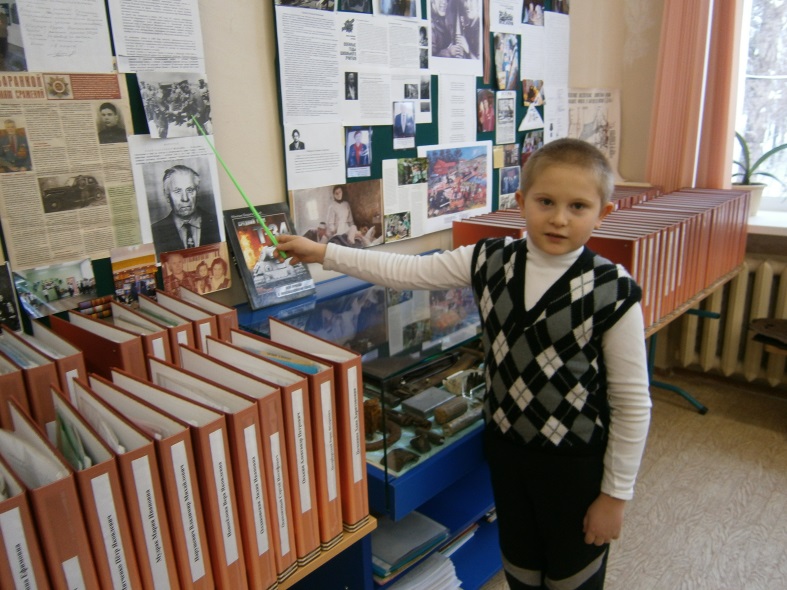 Поисково-исследовательская работа
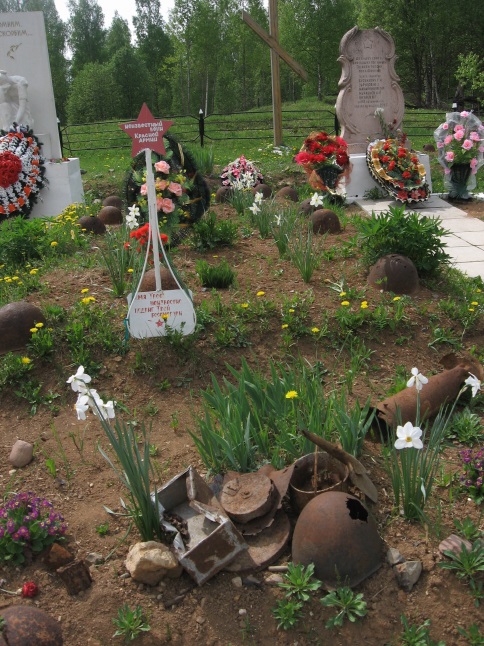 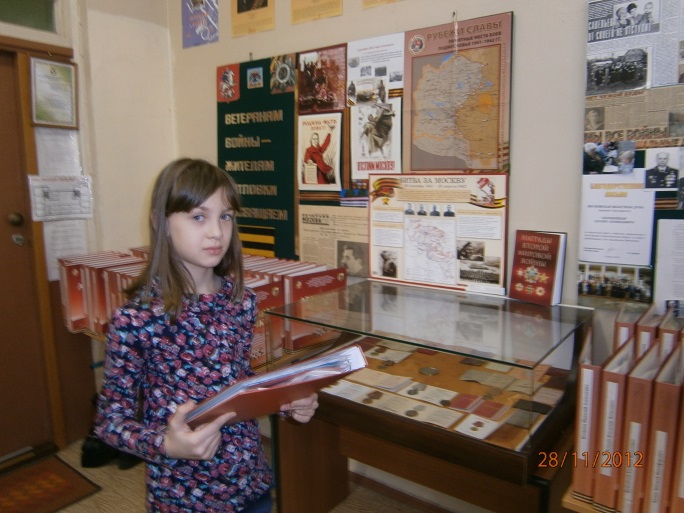 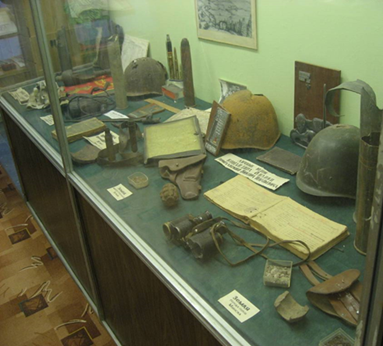 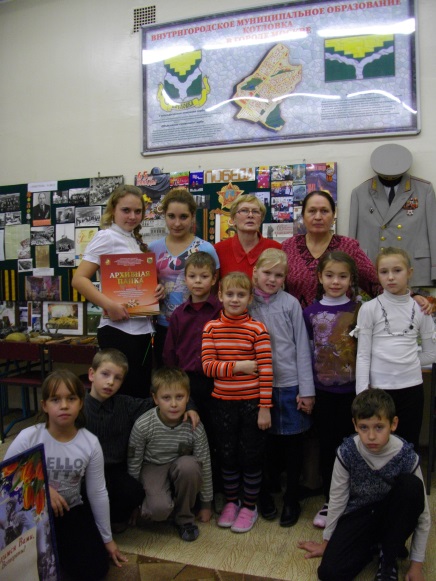 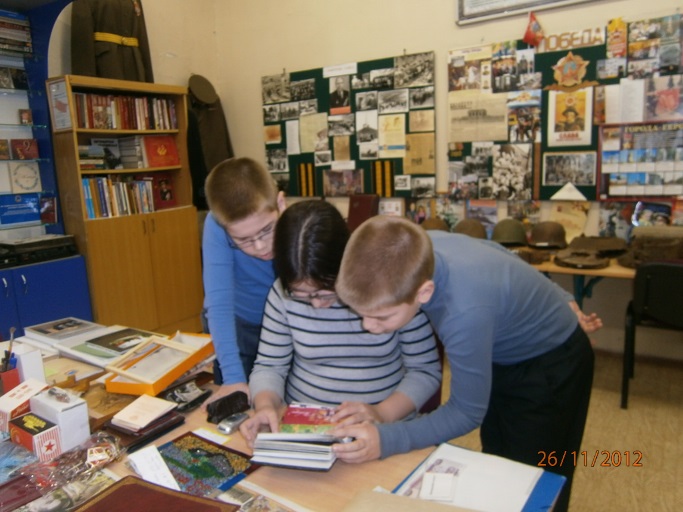 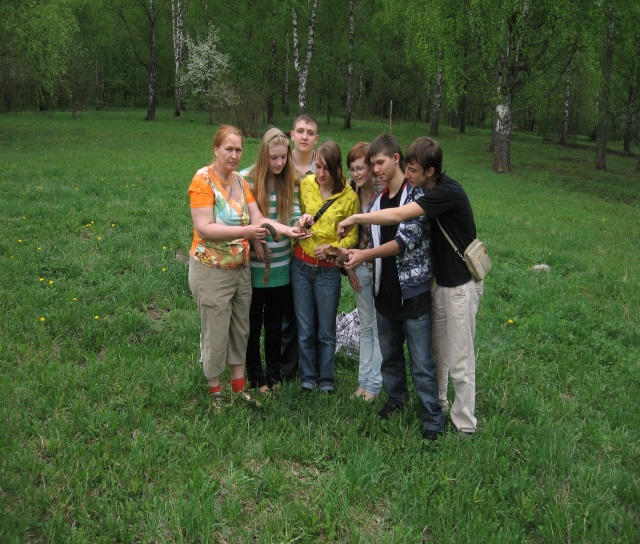 Вахта памяти
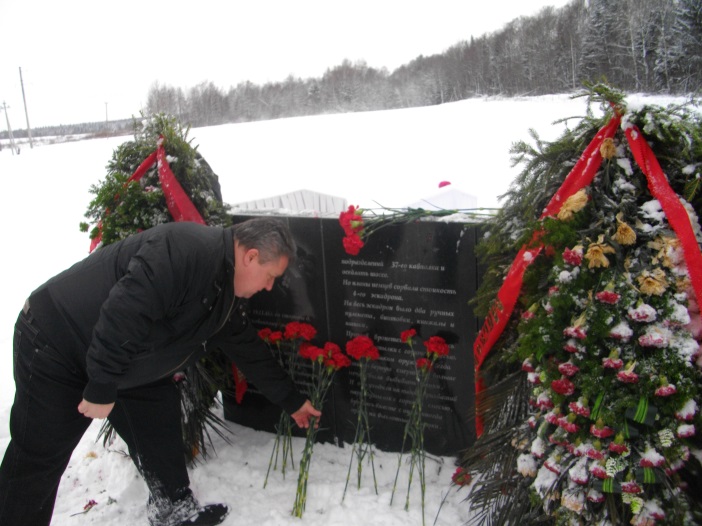 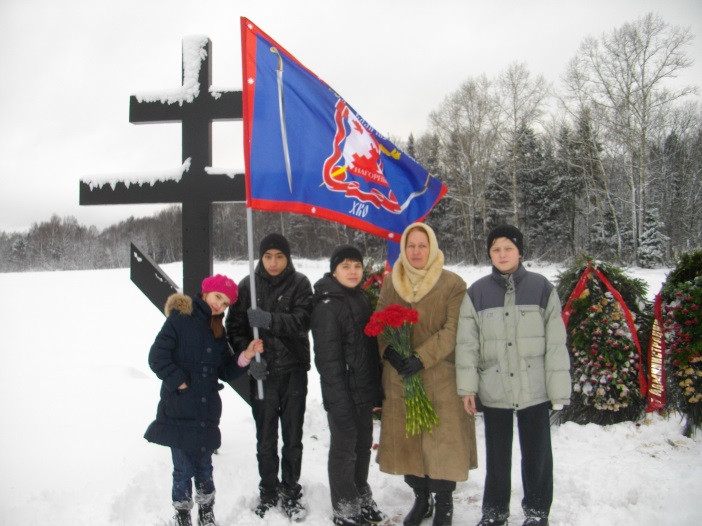 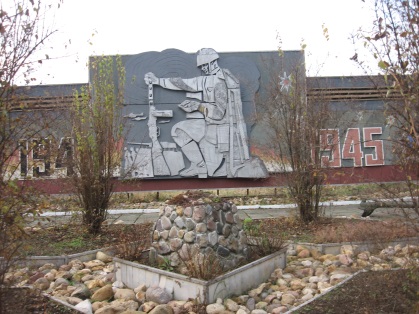 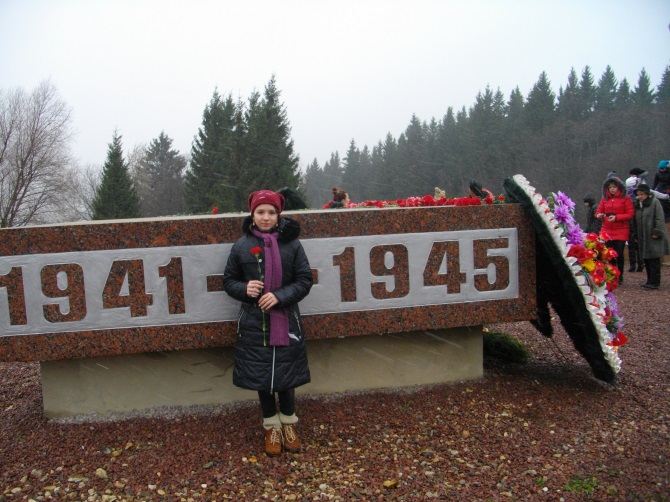 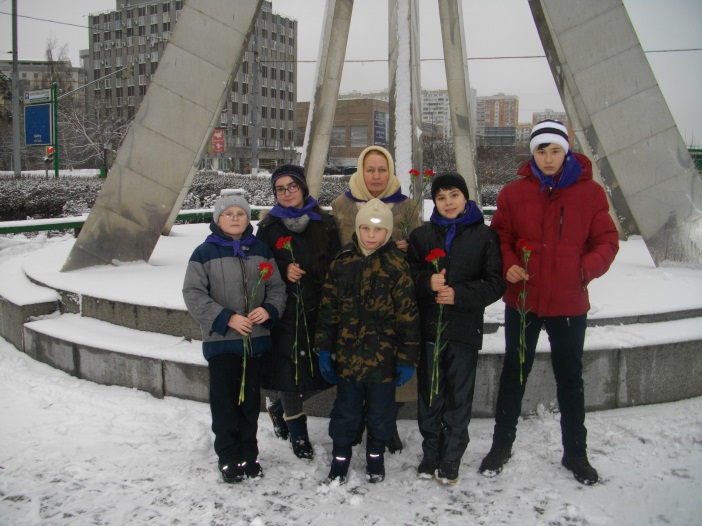 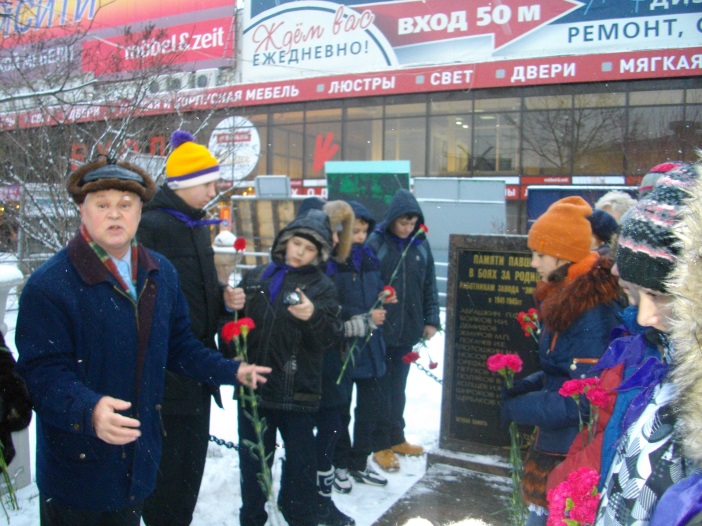 Уроки мужества
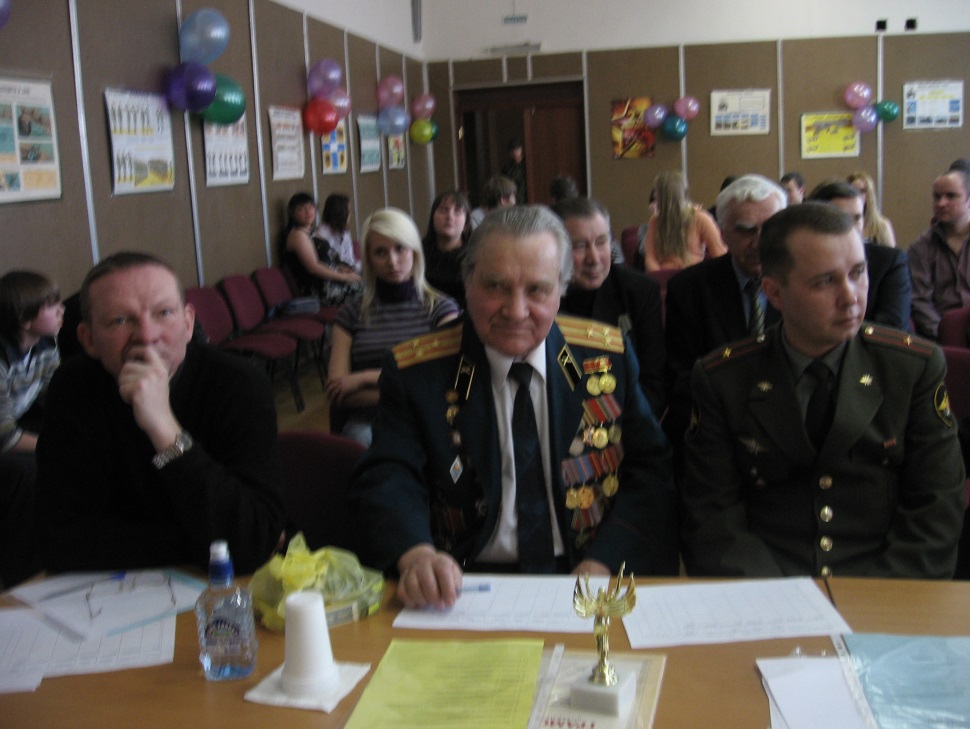 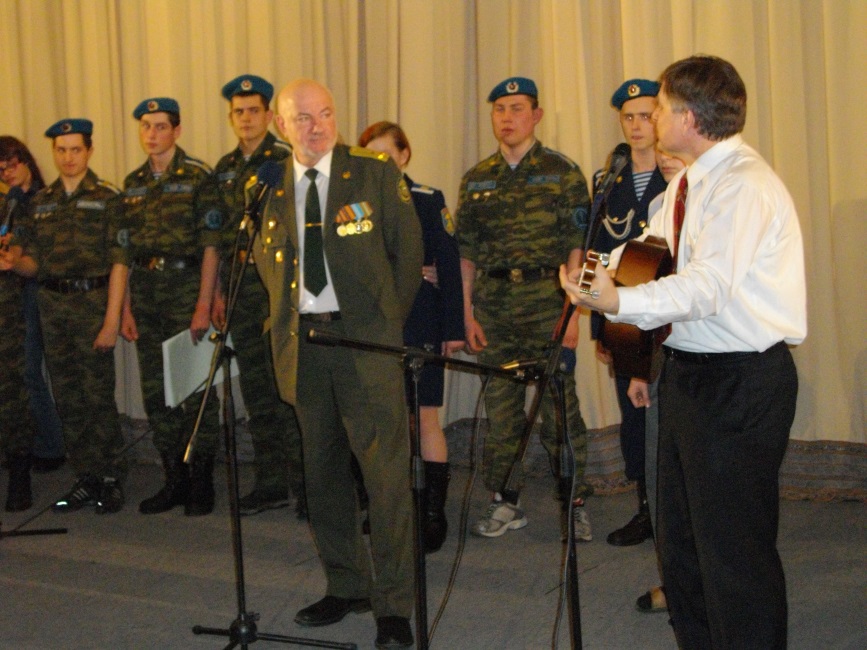 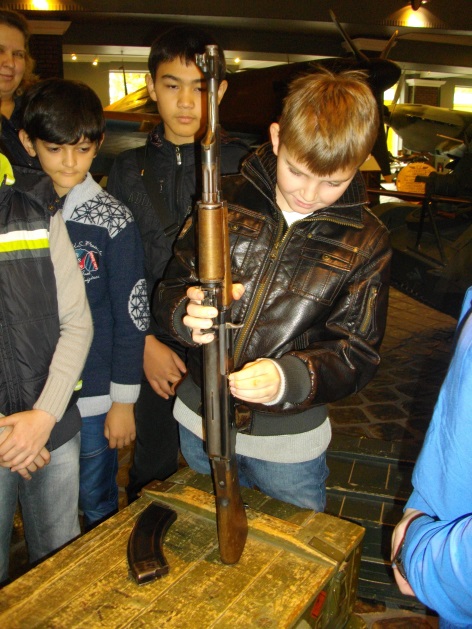 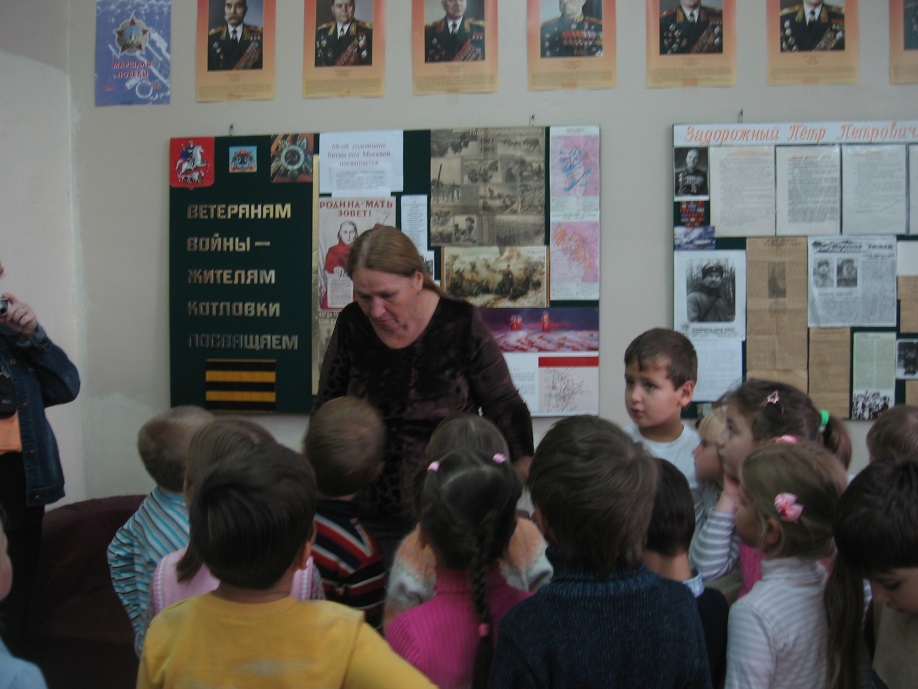 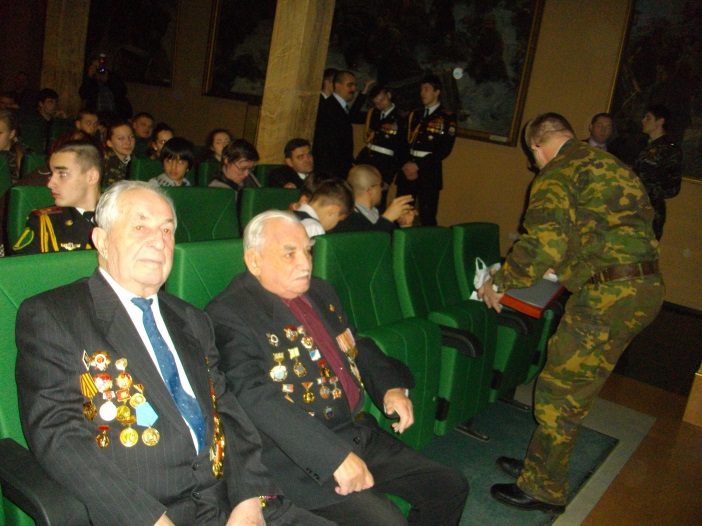 Встречи с ветеранами
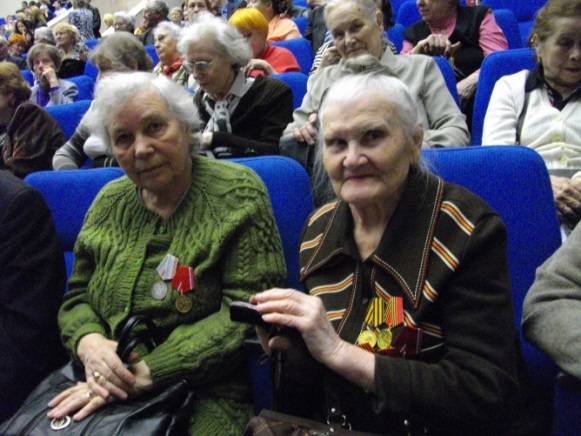 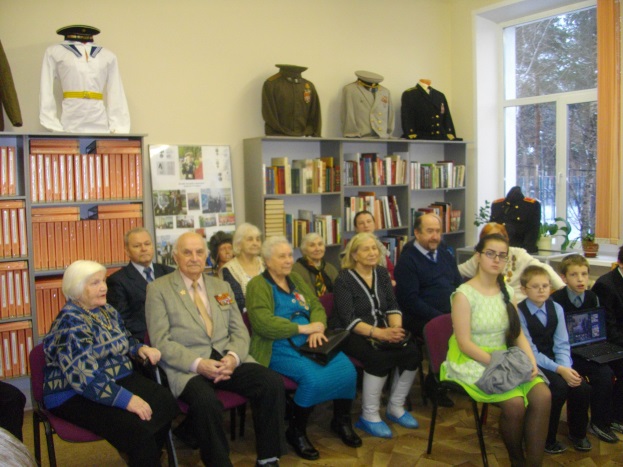 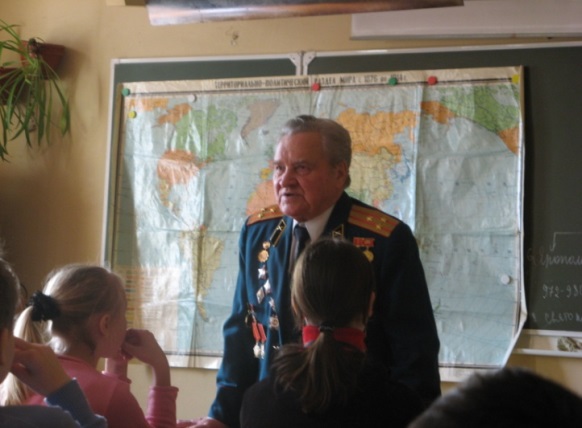 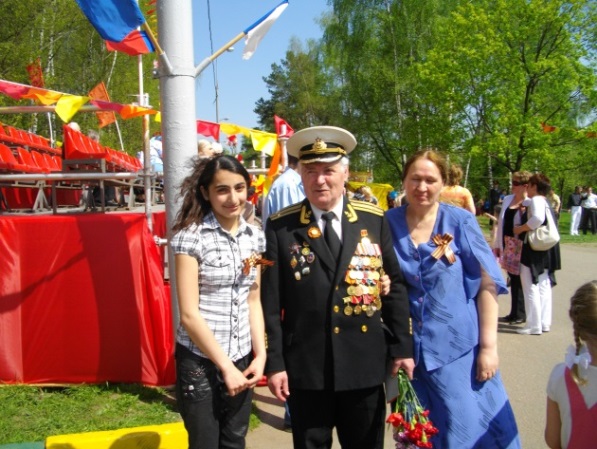 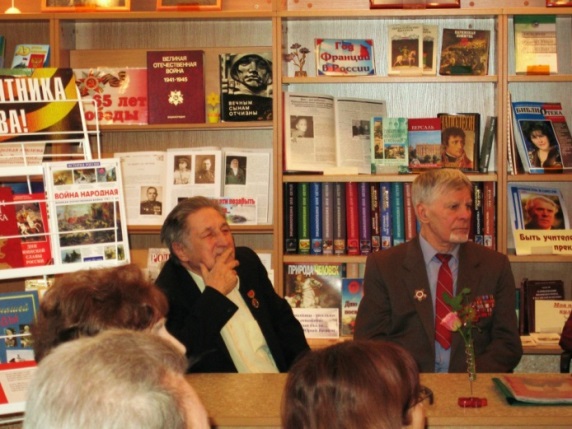 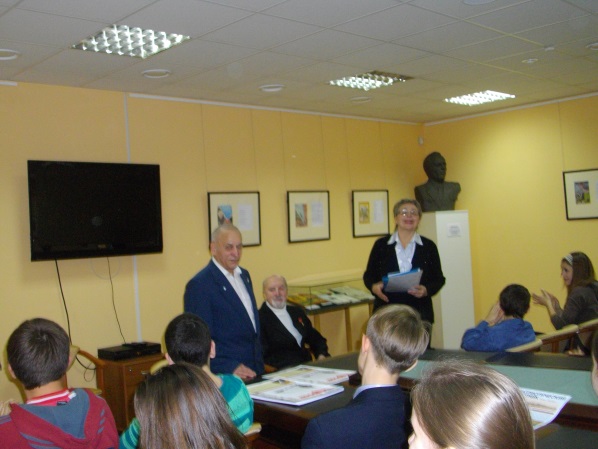 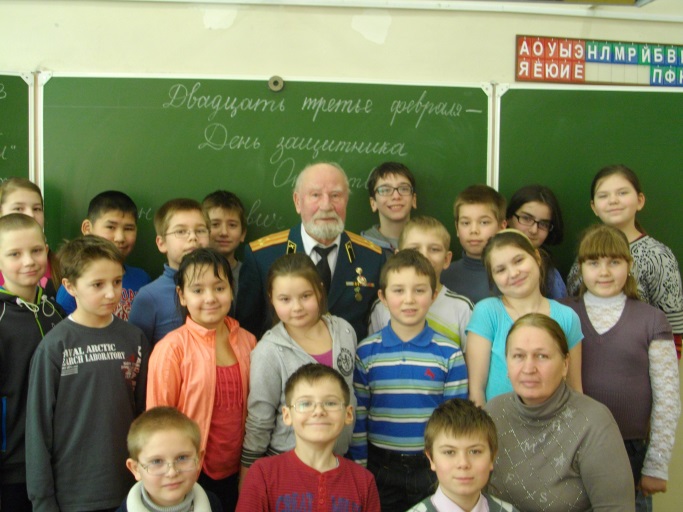 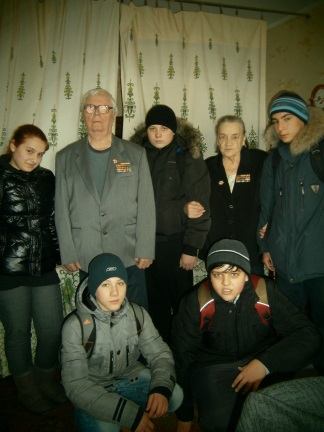 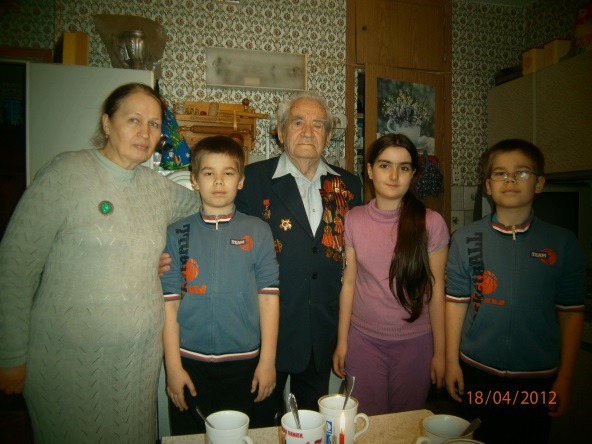 Печатные продукции
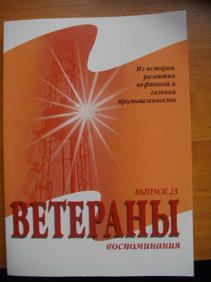 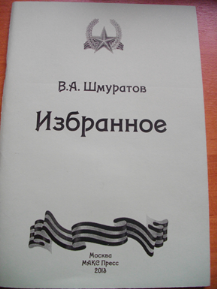 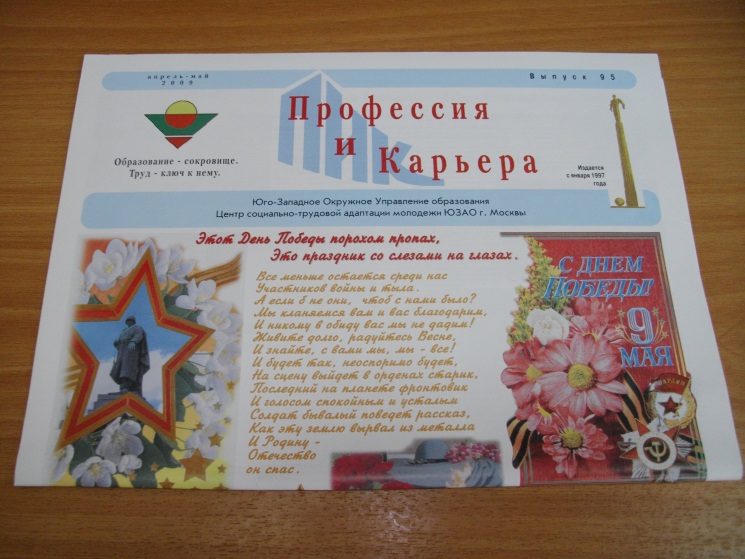 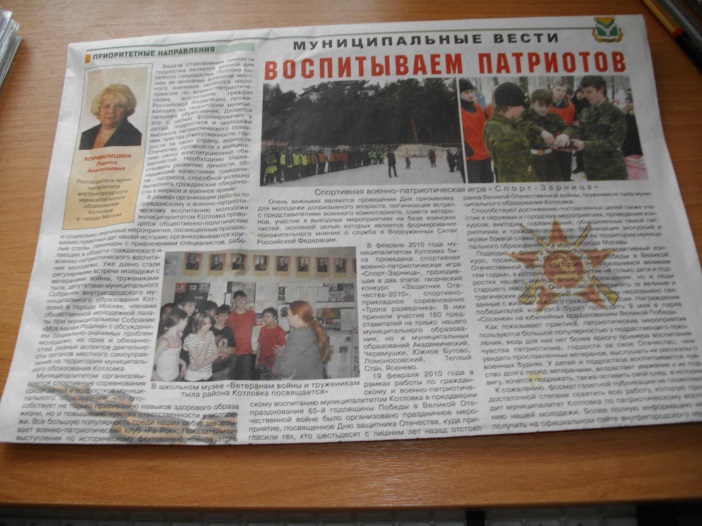 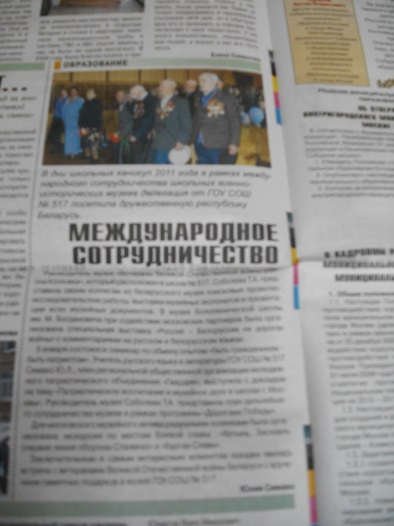 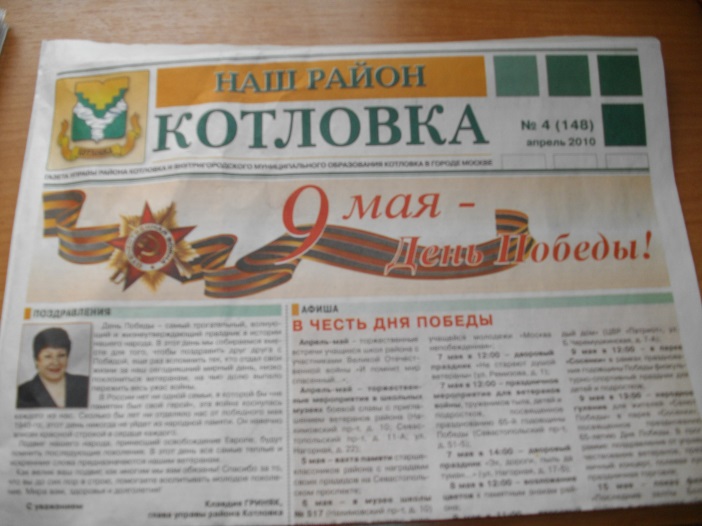 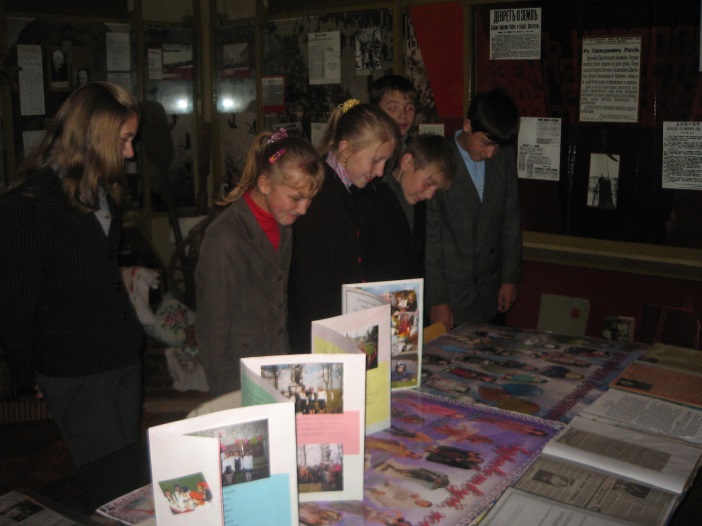 Конкурсы
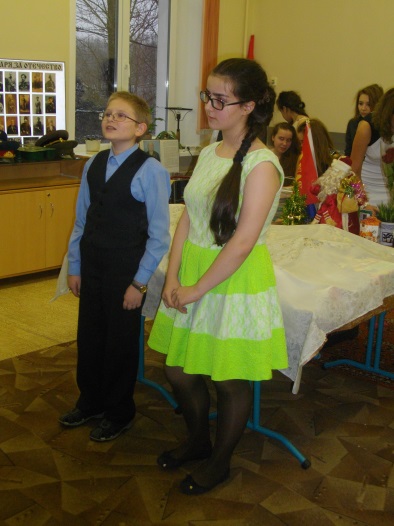 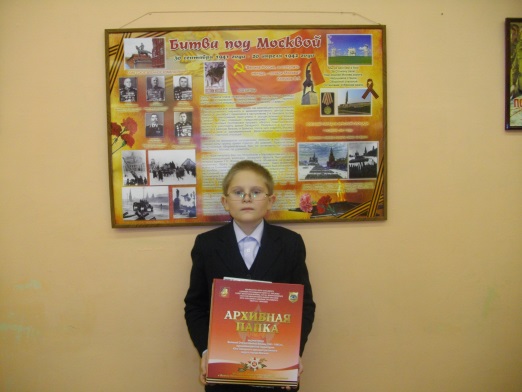 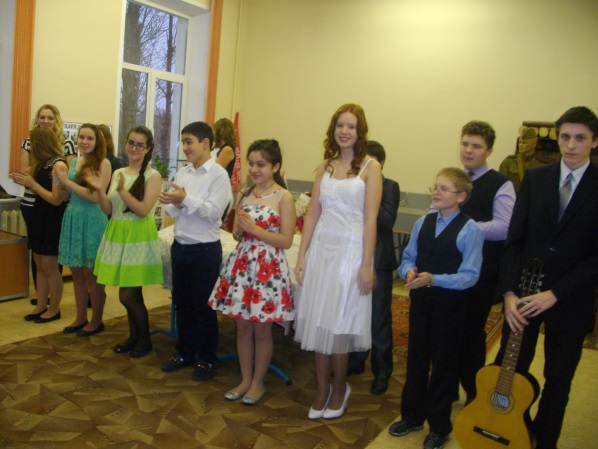 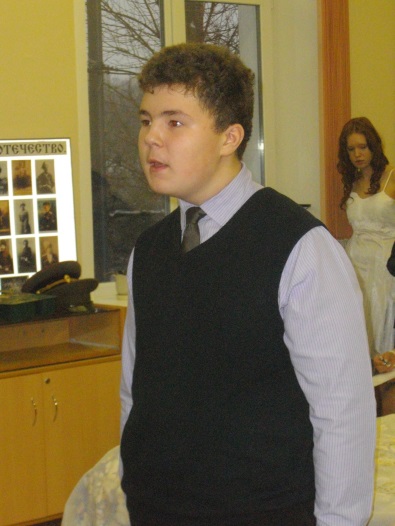 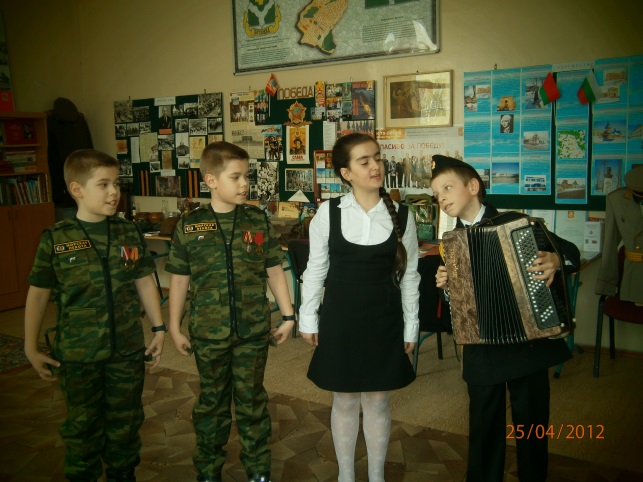 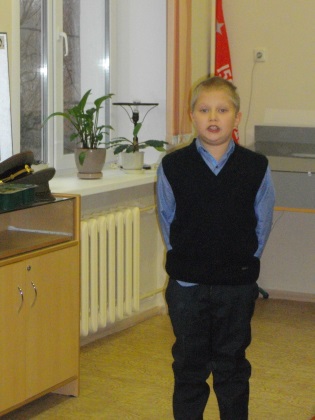 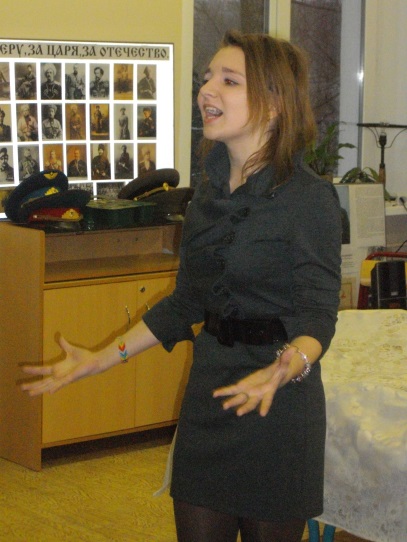 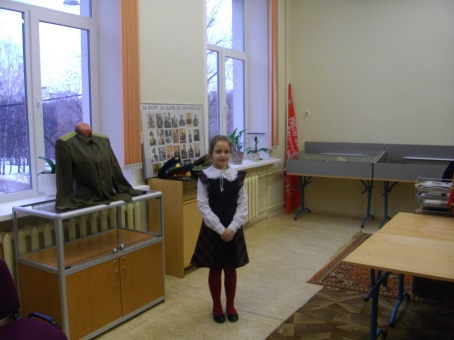 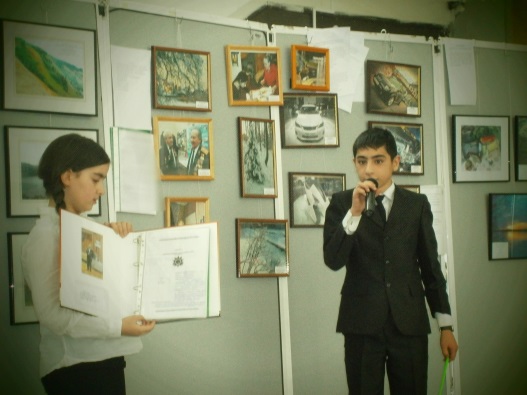 Волонтёрское движение
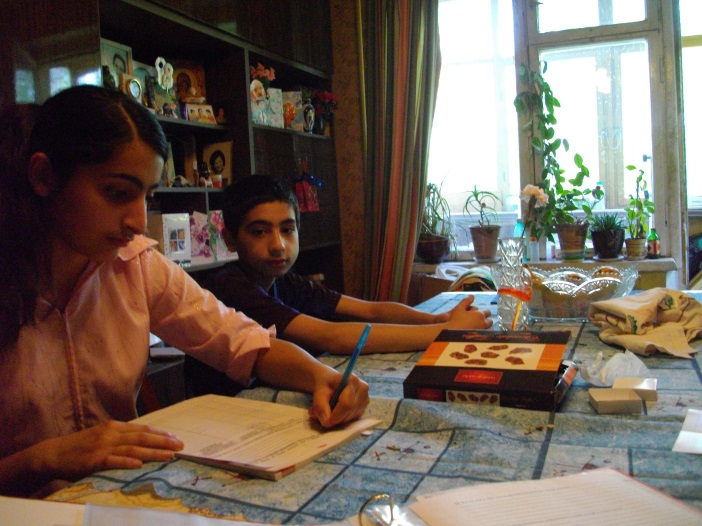 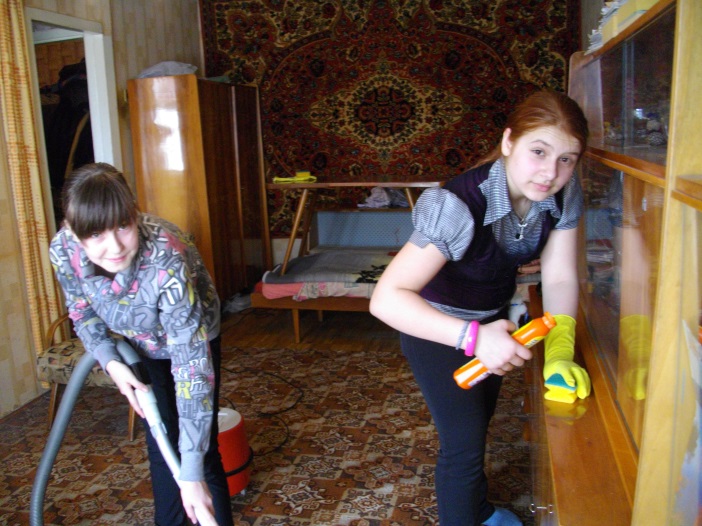 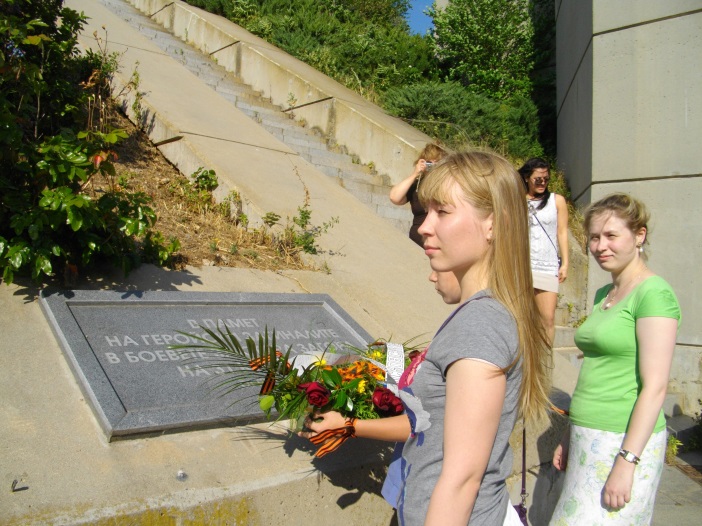 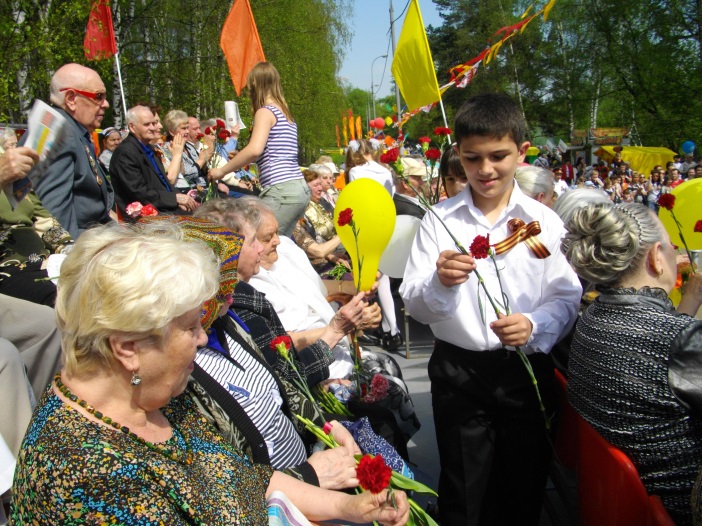 Наши достижения
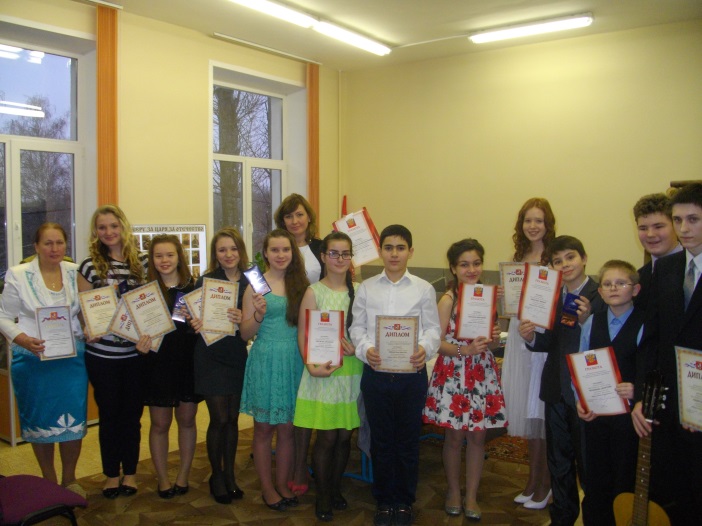 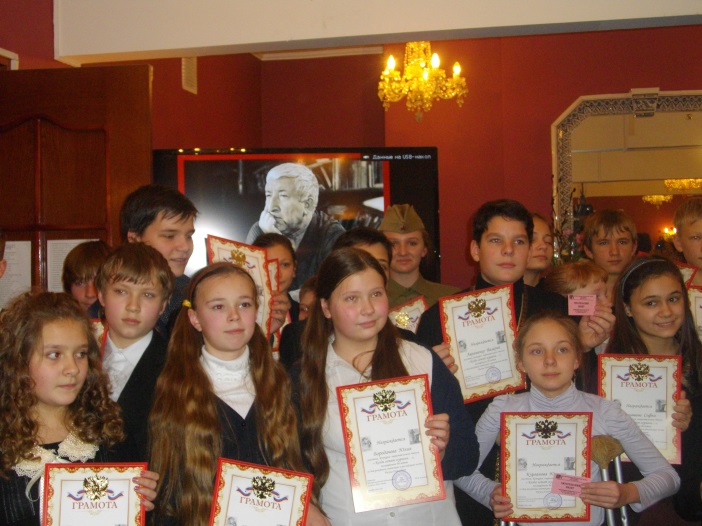 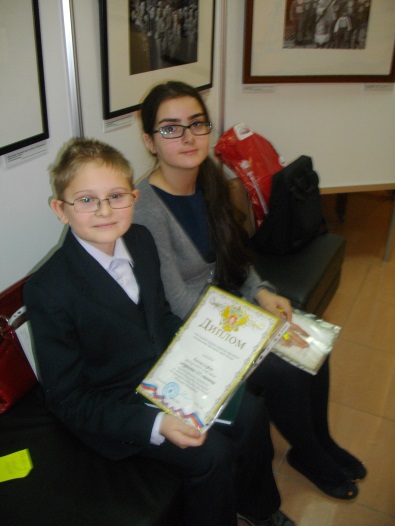 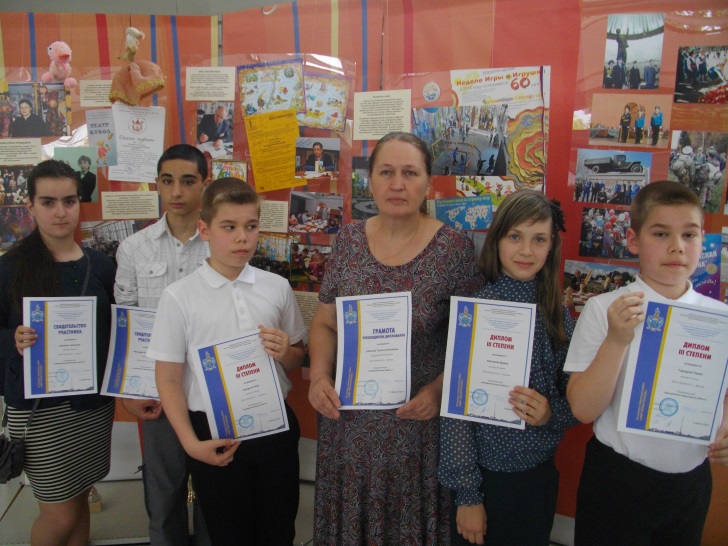 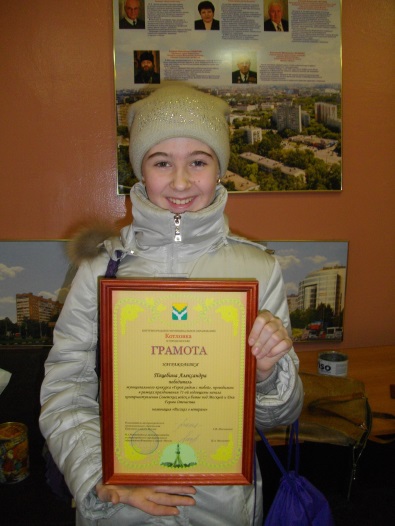 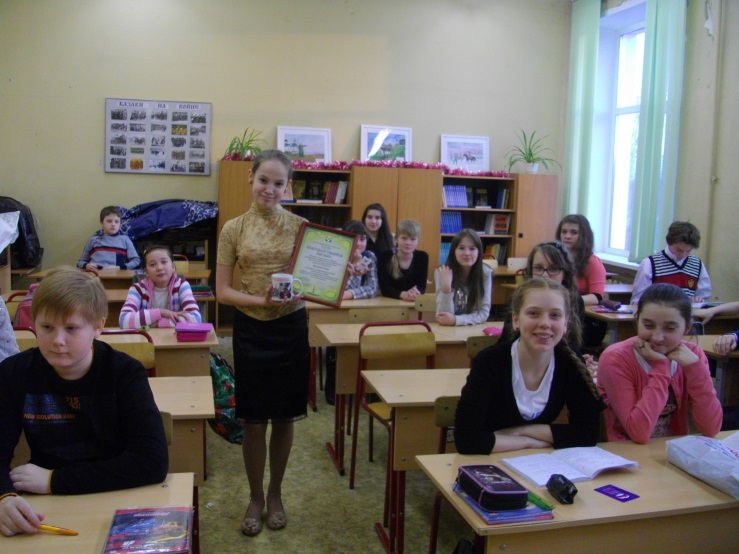